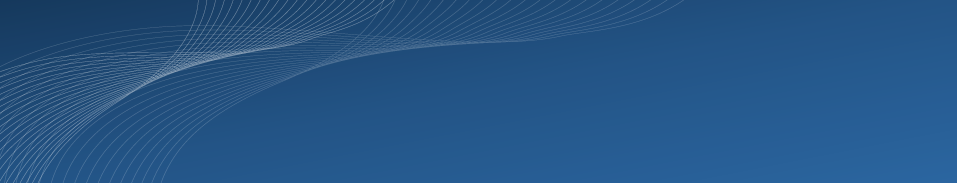 2017年赢在东莞科技创新创业大赛
宇硕Unistone 
(团队组)
Nov, 21 2017
宇硕Unistone是:
全球具备领先IC设计技术的无晶圆厂商
     A Leading Fabless Semiconductor Company for Communication  
     Technology 
智能能源管理和物联网应用的整体解决方案商
     Total Solution Provider for Smart Energy Management and IoT
     applications.
智能家居和楼宇安全&安防及物联网的云服务
     Cloud service provider of Safety & Security and IoT service in
     Home and Building.
2
团队成员
超过80年的行业经验必将引导公司走上成功之路
3
周光荣  Ricky Chow
30年從事於高科技，擅长於技術及创新科技开发，专业 IC应用芯片設計，曾設計多款通行的 CPU 和 MCU 微處理器芯片。

近年專注於中國智能控制技术 IoT及有关電子業務發展。

  创办CSIC Technology 一所美国硅谷ASIC/IC 設計中心; 
	1995 给Chrontel Inc.公司收购
1997  研发出一顆芯片, 創造了一款MIDI 歌曲播放器; 並获得专利
1999  微软“维纳斯计划” 多功能電腦、家電播影機 的創作者 (投资者ESS Technology);
2000  3C 聯盟 founding 会員, 最終促成中國製定了3C Compliance产品认证    
2004  协助 HTC & TCL等完成第一款智能手机开发，提供AP主芯片
  推廣全球第一颗集成 HomePlug Green PHY 电力线通信 和 2.4GHz 无线通 
        信的PLC 通信单芯片 SoC
应用 Target Applications
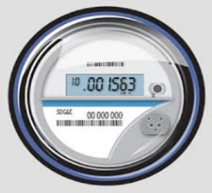 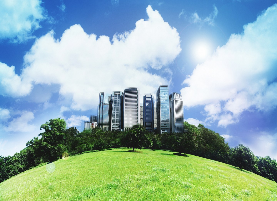 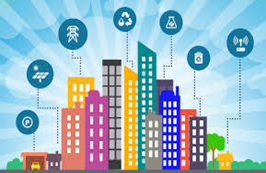 Smart Metering 智能表计
LPWAN 
系统芯片
SoC
Water / Gas / Heat  
水/气/暖
Smart City 智慧城市
Smart Environment 智能环境
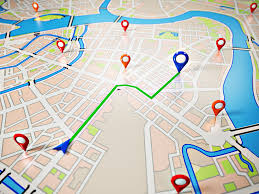 Street Lighting / Infra monitoring 
Traffic control / Smart Parking
街灯/公共设施监控/交通管制/ 智能停车
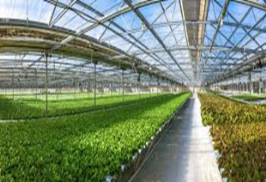 Forest Fires / Air Pollution / Flooding 
森林大火 / 空气污染 / 洪灾
5
Tracking 追踪
Smart Agriculture 智慧农场
Motorcycles / Cars /Truck Trailers / Kids / Pets 
摩托车/ 汽车 / 挂车/ 孩子 / 及宠物
Environment sensing / Animal Tracking
 环境感应 / 动物追踪
目标应用市场预测 Target Market Projection
Global
China
¥2 
千亿
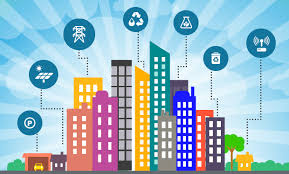 ¥6.3 
万亿
(USD 28.5B)
(USD 930B)
智能城市  Smart City
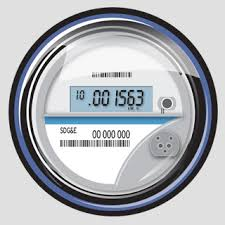 ¥5.7
千亿
¥2.4
万亿
(USD 350B)
(USD 84B)
智能计量 Smart Metering
¥4.8
千亿
¥1.5
千亿
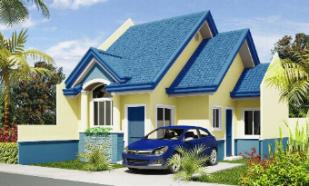 (USD 59B)
(USD 22B)
智能家居 Smart Home
6
机遇 Opportunity in Smart Metering
宽带电力线科技是被国家电网和南方电网智能电表选定的科技

Wideband PLC (Power Line Communication) is a selected  technology for smart metering of SGCC (State Grid Corporation of China) and China Southern State Grid

中国计划于2017年在每个家庭安装智能电表,继而在全国范围内实行峰谷分时电力定价

China is planning to install smart meters in every house by 2017, and then institute country-wide time-of-use electricity pricing
7
中国国家电网智能电表招标量
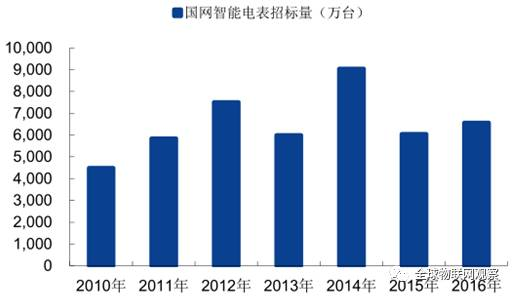 智能电表主要通过电网网省上报需求，国家电网和南方电网以统一招标的方式推广，每年中国国家电网会开展3-4次智能电表招标。中标情况跟企业的销售额有直接的关系。
载波技术发展概述
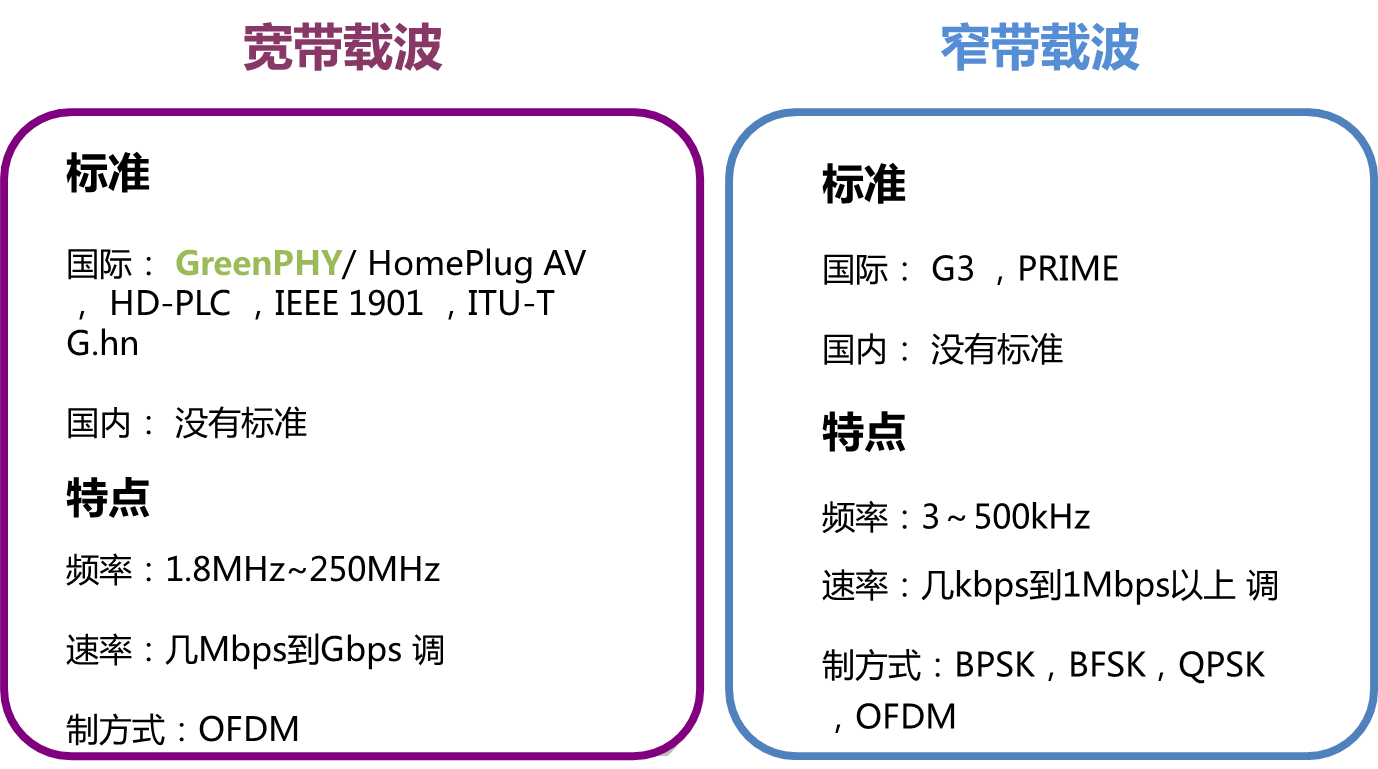 宽带载波归一化指标对比
通信-双向交互
400V
35kV
10kV
宽带载波能够跨变压器进行通信，实现中压到低 压的双向交互!
客戶成功案例 -智能计量 Smart Metering
广西盛洲电力科技有限公司  http://www.gxszdl.com/
北京华美讯联科技    http://www.signtact.com
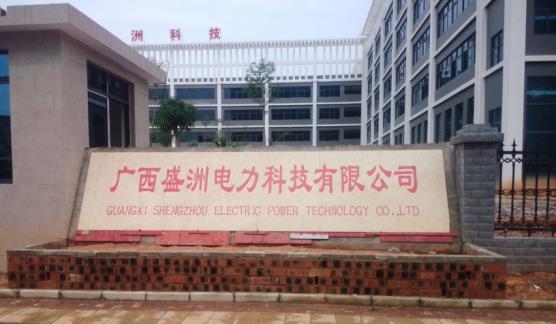 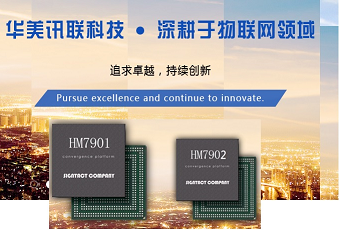 自2015年初起开始合作, 研究, 开发 与 生产
經多年技术支持已达到符合国家电网及南方电网验测标准
直到今天模块 (电表及集中器) 产量已达到50万片
正共同一起研发国家电网互联互通新标准宽带电力线系统芯片
达标- 国家电网及南方电网标准
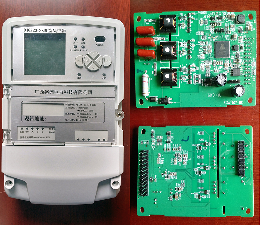 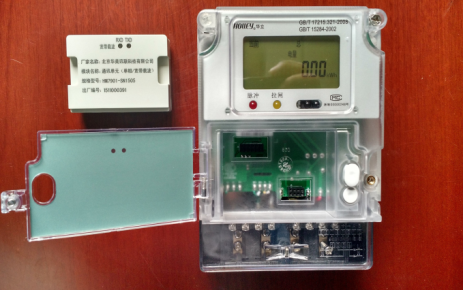 单相电能表
宽带载波集中器
遵循 DLT645-1997 和 DLT645-2007通信协议
符合 DL/T 645  《多功能电能表通信协议》
符合 Q/GDW 375.2—2012 《电力用户用电信息采集系统集中器型式规范》
符合 Q/GDW 376—2012 《电力用户用电信息采集系统通信协议》标准
符合 Q/GDW_1376.2-2013 《集中器与计量设备通信协议》标准
符合 Q/GDW_1365-2013  《智能电能表信息交换安全认证技术规范》
产品,研究与开发阶段  Product Development Strategy
初期宇硕会從美国 Greenvity拿购买和使用其芯片專有权。             
     Unistone buy and use Greenvity chip or wafers at initial stage 
宇硕将以自身的品牌在中国组装, 测试和出售芯片晶圆。                  Unistone will assemble, test and sell the chips under its brand name 
宇硕给客户提供技术支持，增強市场推广。                            
     Unistone provide technical support to customers, and expand sales force
阶段2 
研究与开发符合国家互联互通新标准的智能计量 PLC 芯片
    To develop new chip for new standard of Smart Metering 
研究与开发开发LPWAN (Low Power Wide Arear Network)的芯片
     To develop Sub-GHz RF SoC(System on Chip) for LPWAN(Low Power  
     Wide Area Network) applications.
14
产品计划Product Plan
宇硕将共同Greenvity 开发新的智能计量PLC芯片
YS7016
System on Chip
PLC 
PHY
PLC 
MAC
ARM
Cortex
M0
(licensed 
from ARM)
SPI
UART
新标准的智能电表
宽带电力线系统芯片
New Standard Smart Metering
Wideband PLC System on Chip

符合国家互联互通新标准
Interoperability
Encryption
RS-485
2-12兆赫兹的操作频率
2~12MHz Operation Frequency 

55nm制程 (可能是中芯国际)
55nm process in China (e.g. SMIC China)
Sensor 
Interface
Memory
JTAG
GPIO
15
智能电表和宽带电力线 Smart metering with WB-PLC
2018年是宽带电力线系统芯片在中国智能计量上应用的元年。
电表的总市场规模为每年60M〜90M台,电力线通信在智能电表中占超过50％。
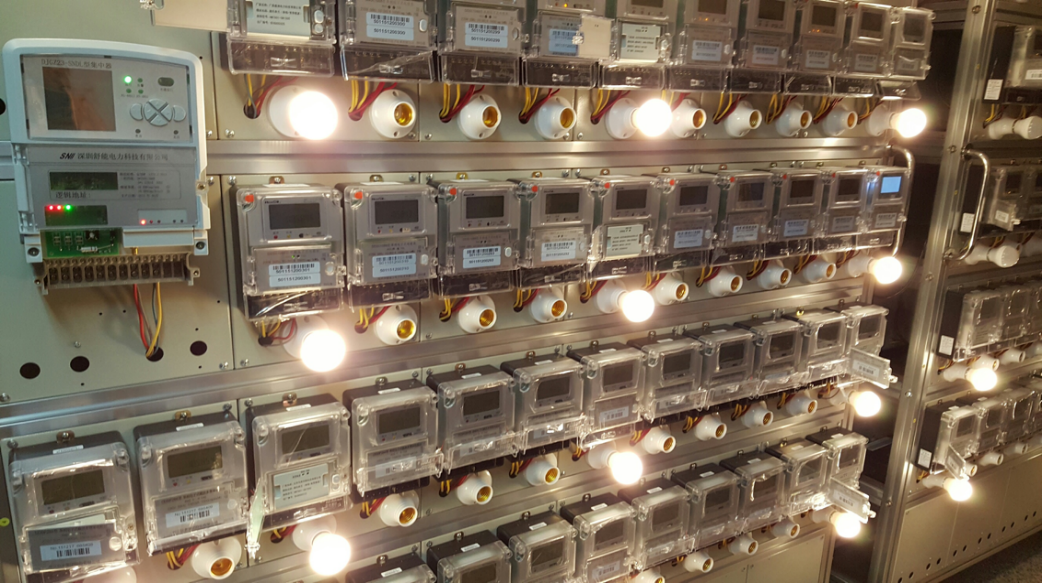 宽带载波
单相电能表模块
宽带载波
集中器模块
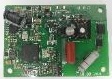 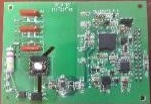 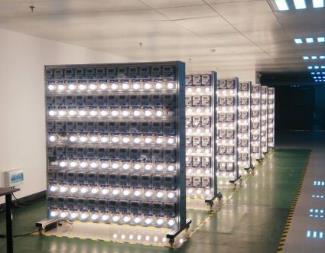 16
附人工智能的应用产品 Application Products with AI
智能家居
SMART 
HOME
智能灯控
SMART 
Lighting
智能安防
SMART 
Security
智能安全
SMART 
Safety
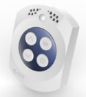 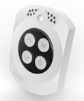 具备人工智能的万能物联网网关 
Universal IoT Gateway 
with Artificial Intelligence
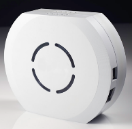 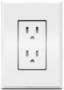 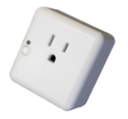 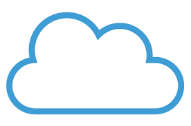 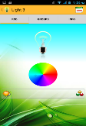 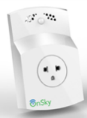 Cloud
17
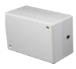 智能LED控制器 Smart LED Controller
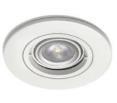 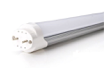 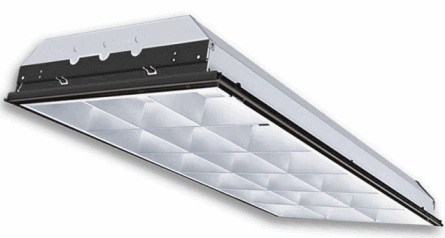 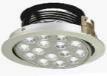 智能灯控 SMART LIGHTING
智能灯控 SMART LIGHTING
得益于混合网络多连通的可靠控制 reliable control with multi-connectivity from Hybrid Mesh technology
提高环境的审美 enhance aesthetic of environment
节能高达50% save energy up to 50%
智能LED控制器 Smart LED Controller
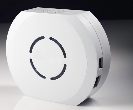 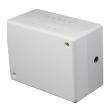 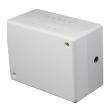 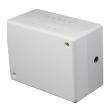 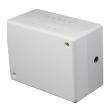 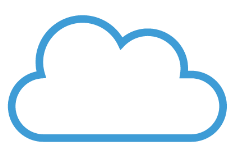 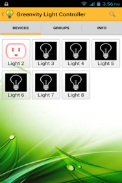 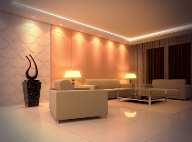 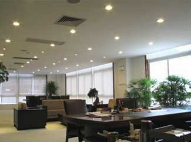 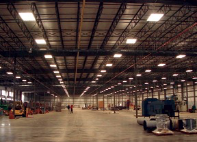 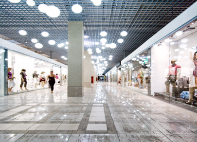 Cloud
办公室Office
购物中心Shopping Mall
家Home
工厂Factory
18
[Speaker Notes: Greenvity solution supports not only Greenvity PLC/Zigbee network, it can support other standards and devices from MAJOR IOT companies: NEST, Google, Philips, GE, Samsung, Apple, LG …]
对比 Comparison
19
销售规划 Sales Projection
IPO
单位:人民币 百万元
智能仪表, 物联网,智能家居&楼宇应用产品, 应用于物联网,安防,能源网的云服务 
Smart Metering, IoT, Smart Home & Building Products, Cloud Service
20
宣言口号
有电便有网络
宇硕為你做到 !
谢谢
Thank You
组织结构 Organization
VP: Vice PresidentCTO: Chief Technology Officer
CFO: Chief Finance Officer
23
人才招募计划 HR Plan
Year-3
Year-1
27
Year-2
Year-2
Year-1
Year-3
20
15
11
6
4
6
3
2
2
1
0
管理
研发
市场及销售
总计 人数
24
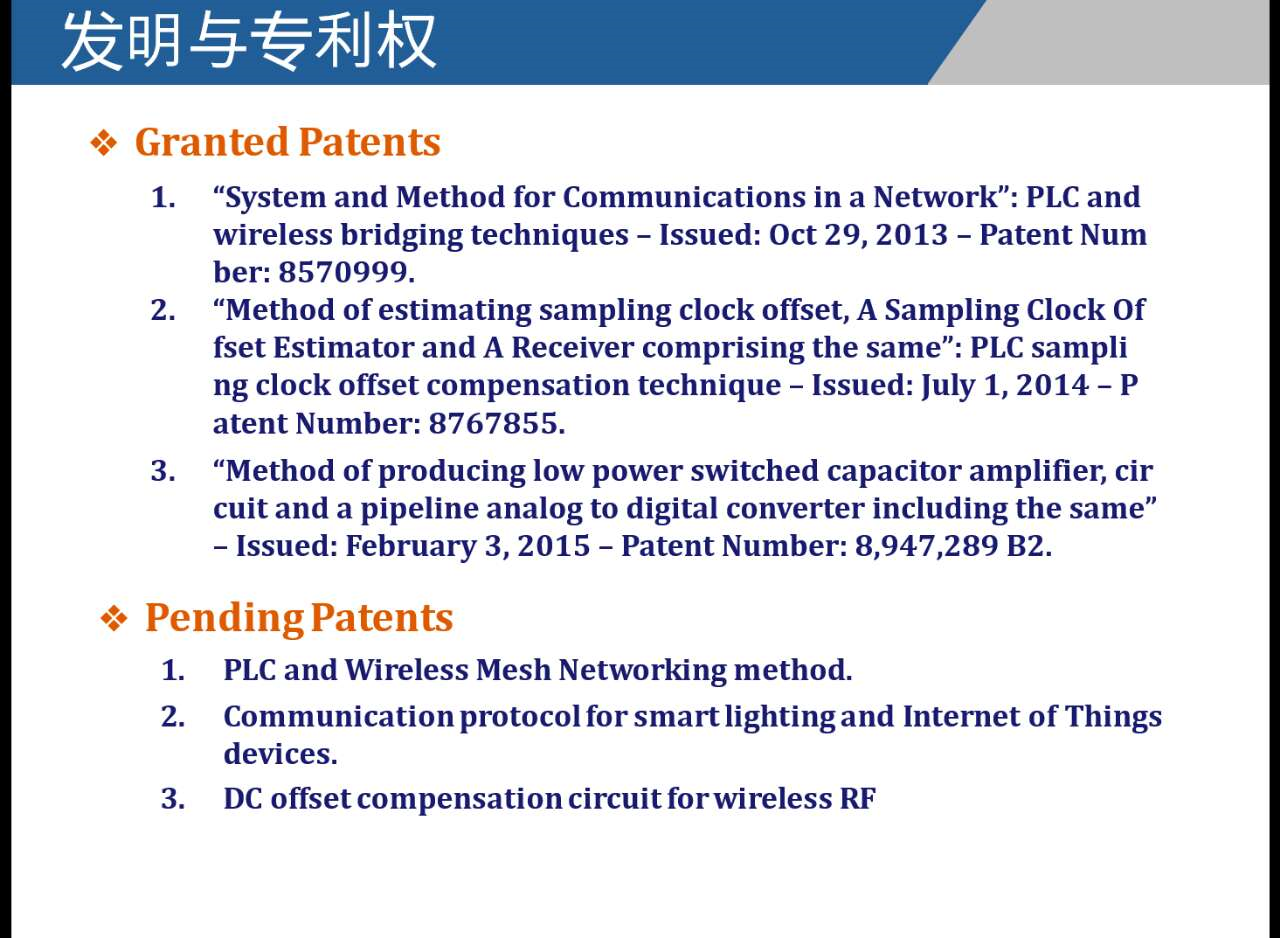